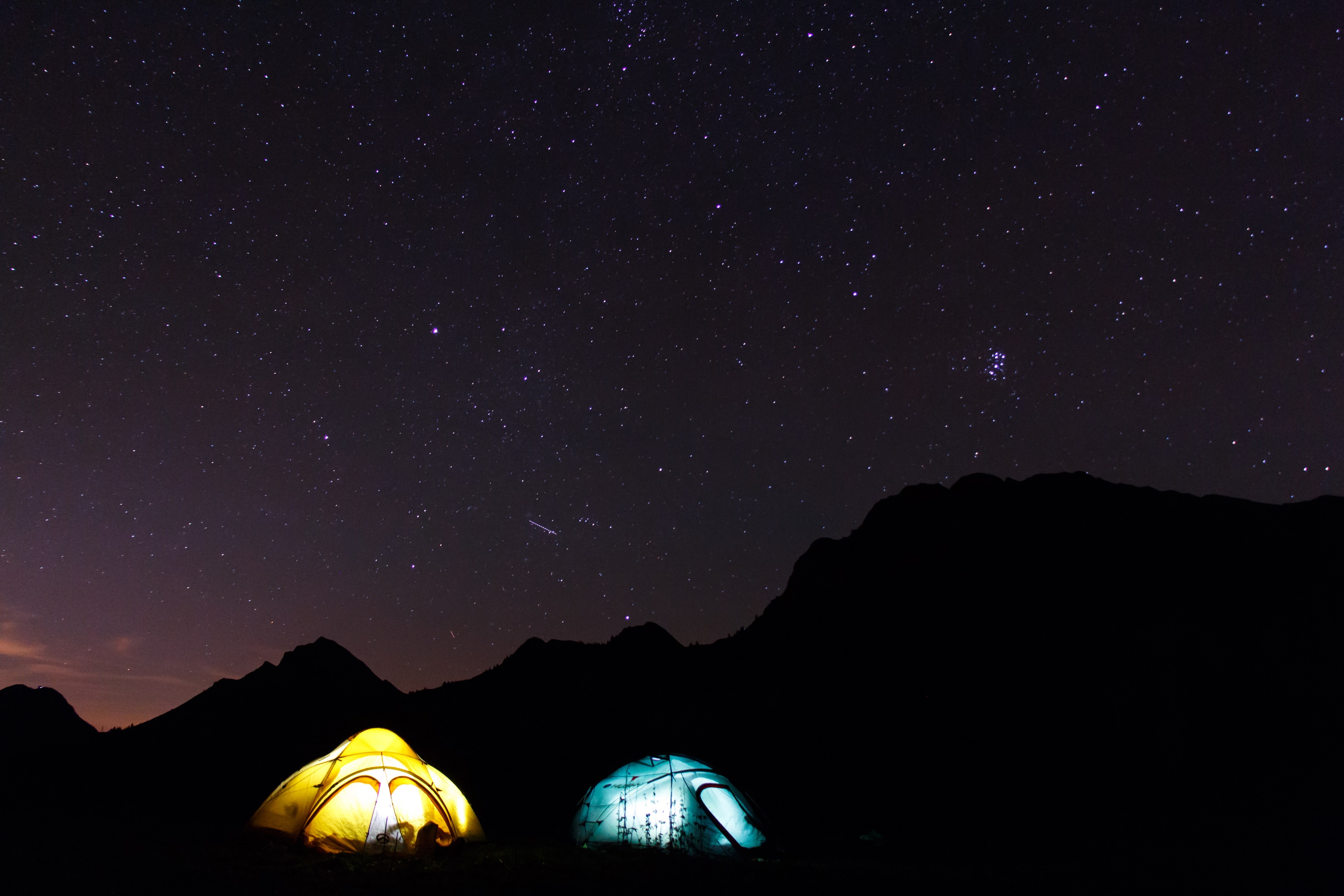 Le Staff
EXPÉ
1
Expé
Pour garçons ou filles de 6e secondaire
Objectifs:
Organisation du raid
Acquisition d’aptitudes d’accompagnateur

Participants:
Jeunes de 17-18 ans, membres de Passeport Expé

Equipes:
7 jeunes et un ou deux accompagnateurs
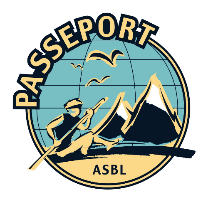 Réunion des parents – 22 février 2017
L’équipe
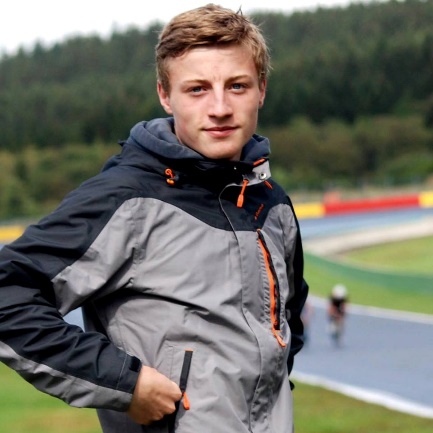 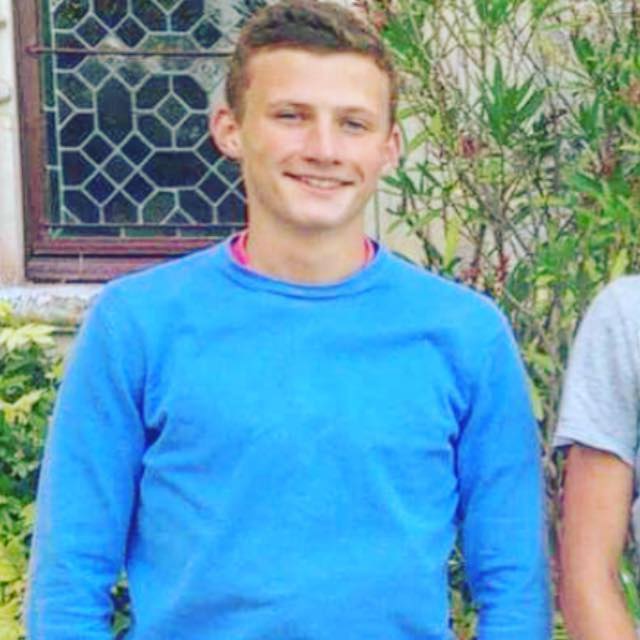 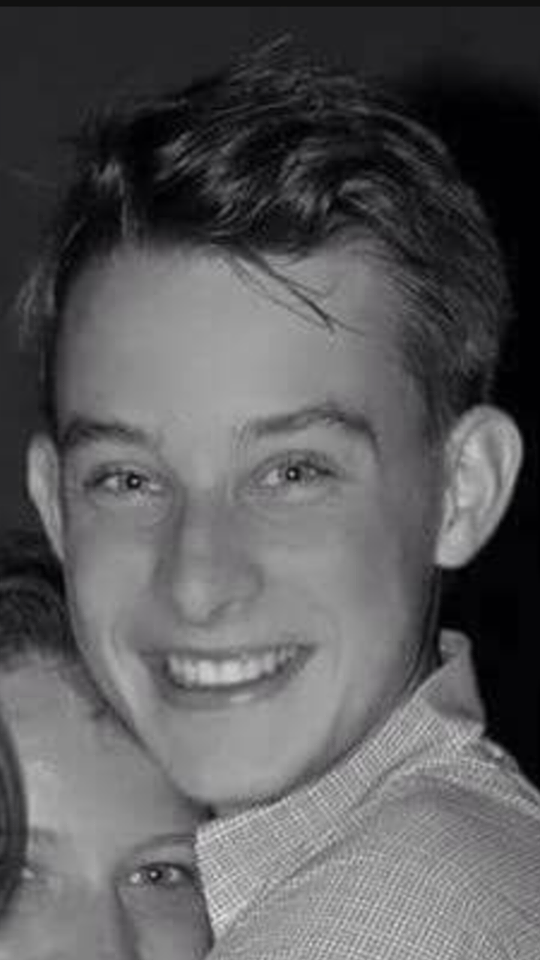 GUILLAUME
CHARLES
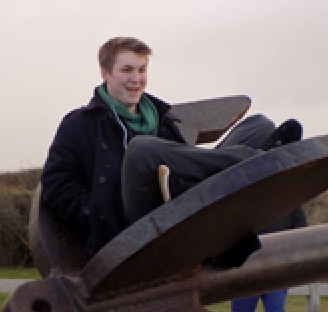 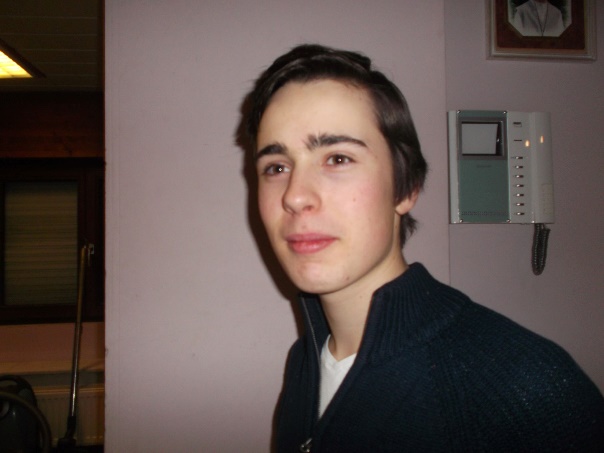 GILLES
GABRIEL
PAUL
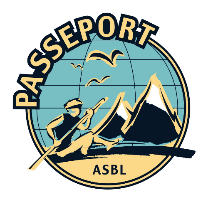 Réunion des parents – 22 février 2017
Notre trek
Raid Expé 2017 en Norvège

Parc national de Hardangervidda

Du 18 au 31 juillet 2017
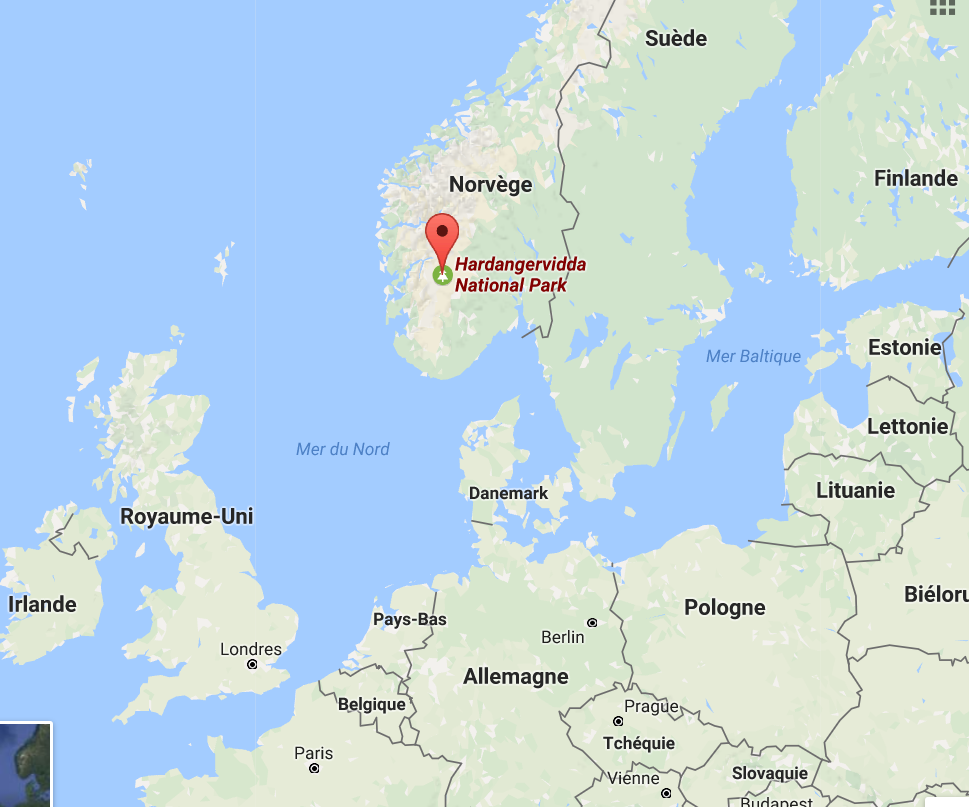 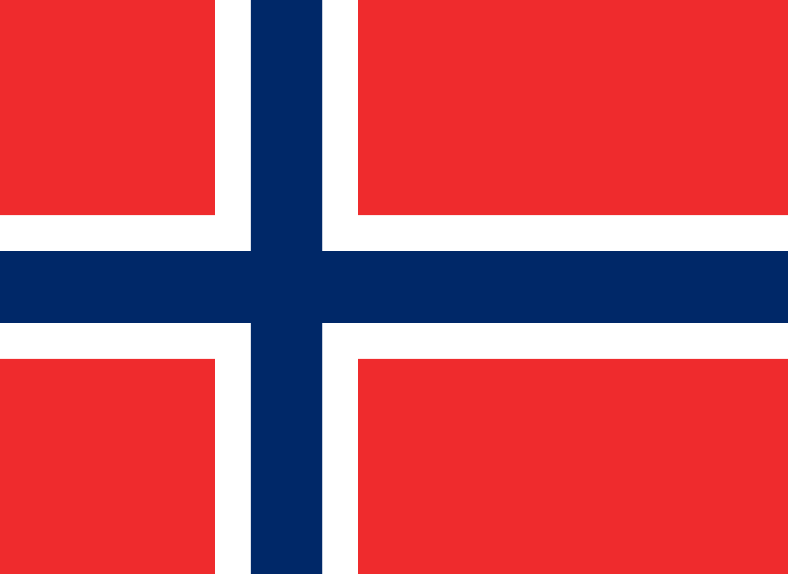 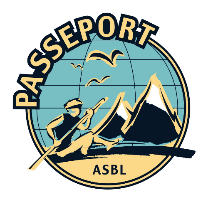 Réunion des parents – 22 février 2017
Notre trek
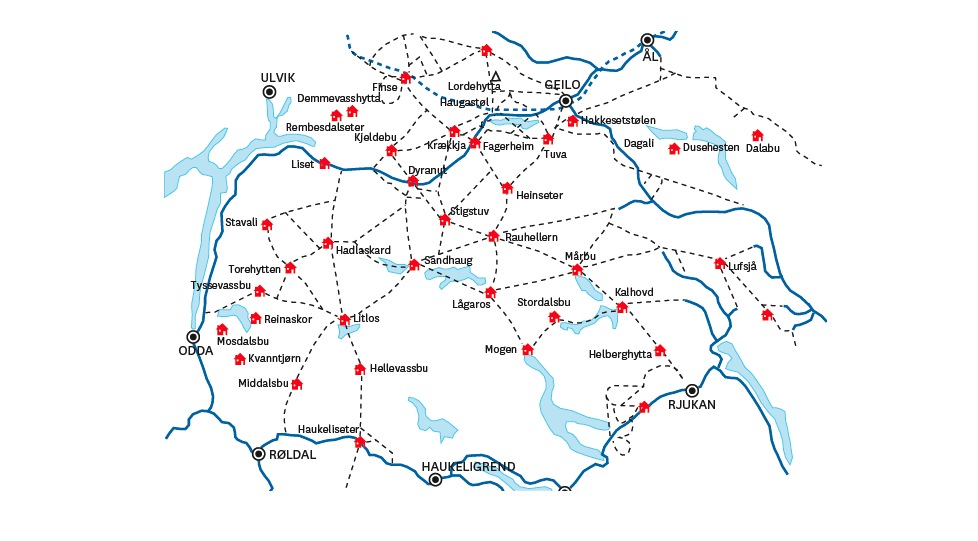 Départ à Finse et arrivée à Røldal.

8 jours de marche
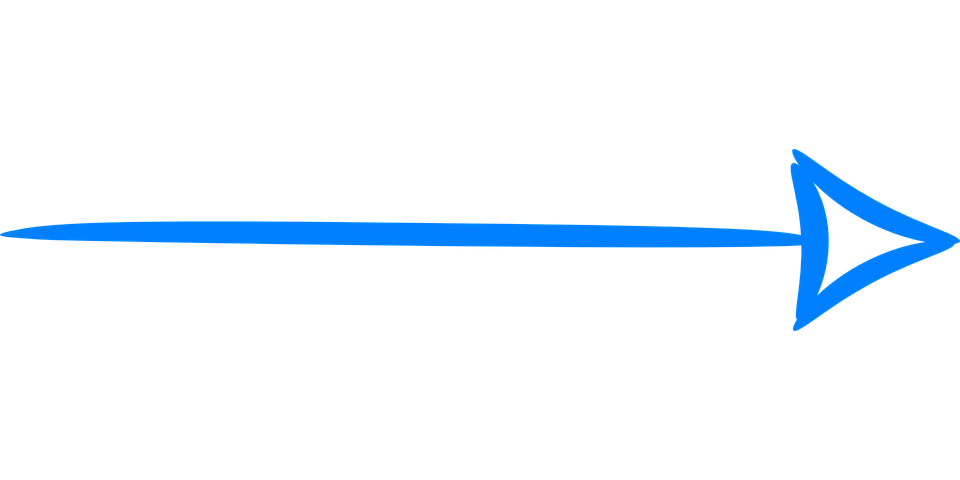 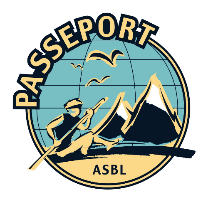 Réunion des parents – 22 février 2017
Notre trek
Visite de la capitale de la Norvège, Oslo
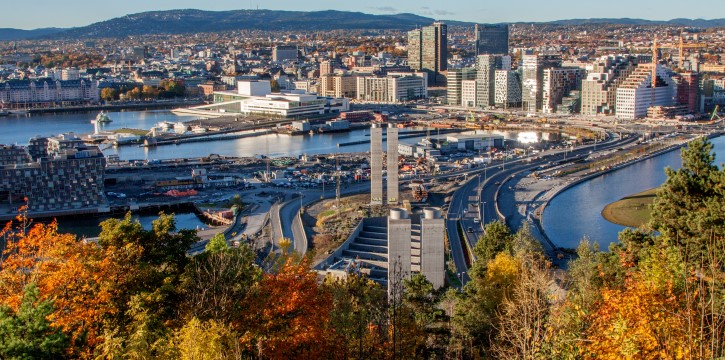 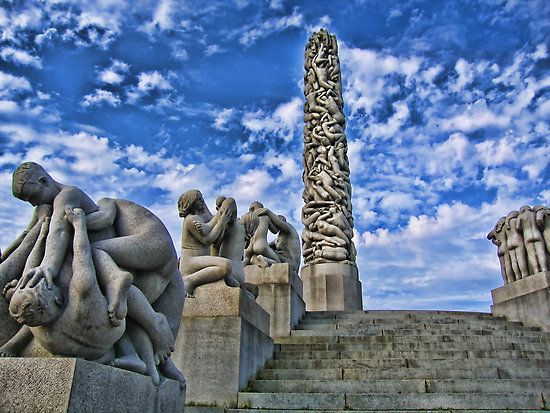 Oslo
Parc de Vigeland
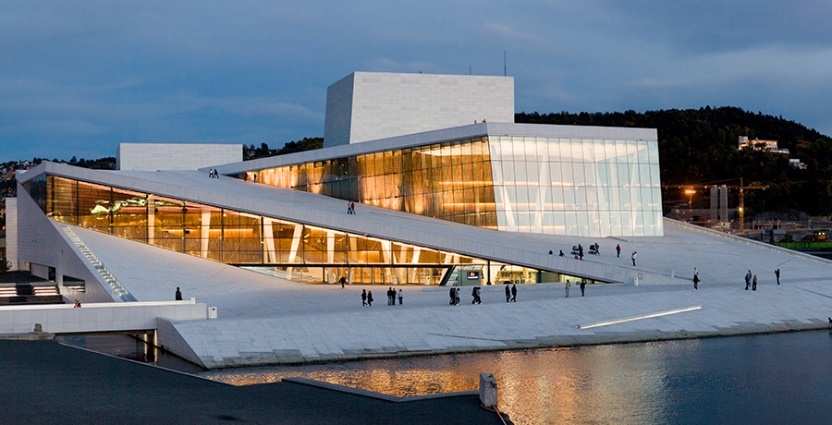 Opéra
Musée des navires vikings
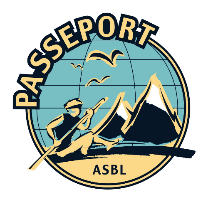 Réunion des parents – 22 février 2017